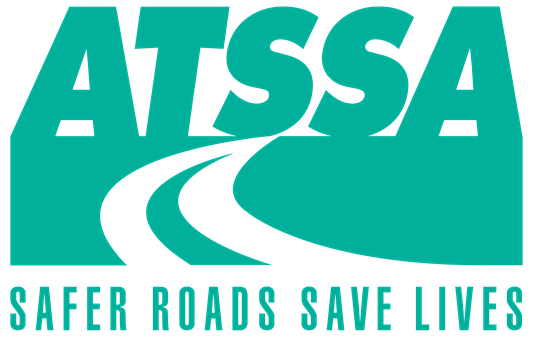 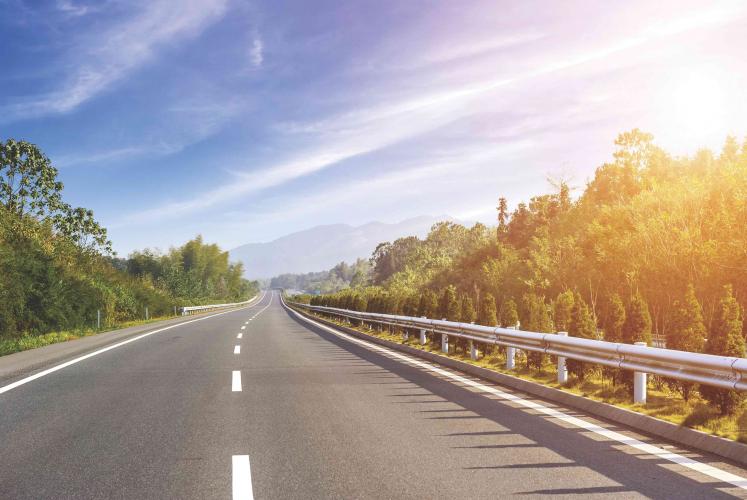 “Dedicated to advancing roadway safety 
for 52 years.”
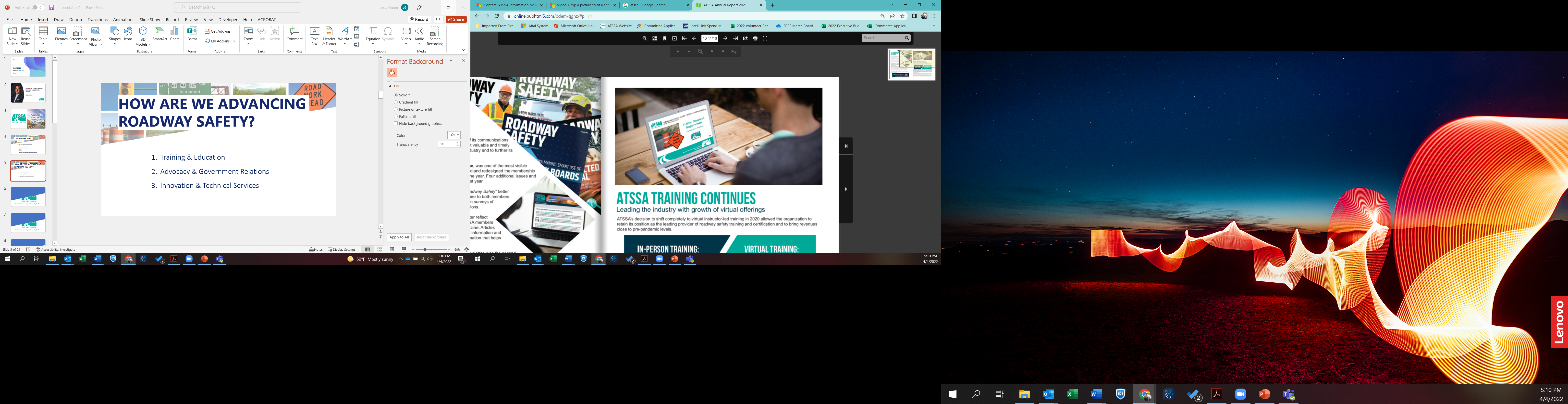 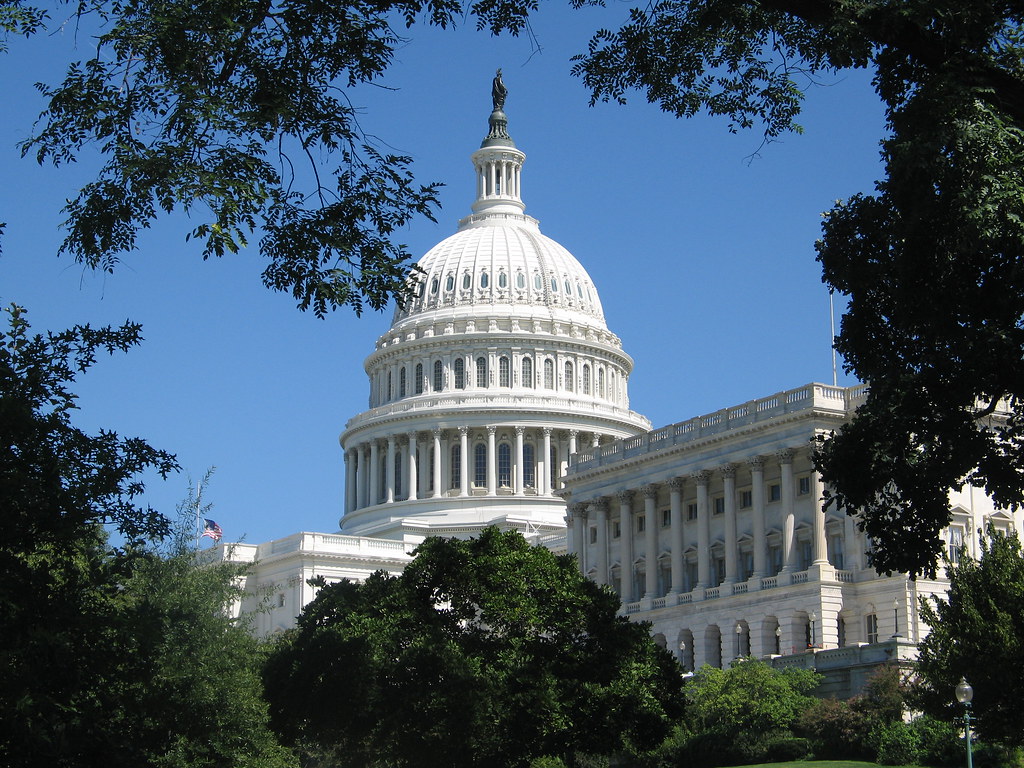 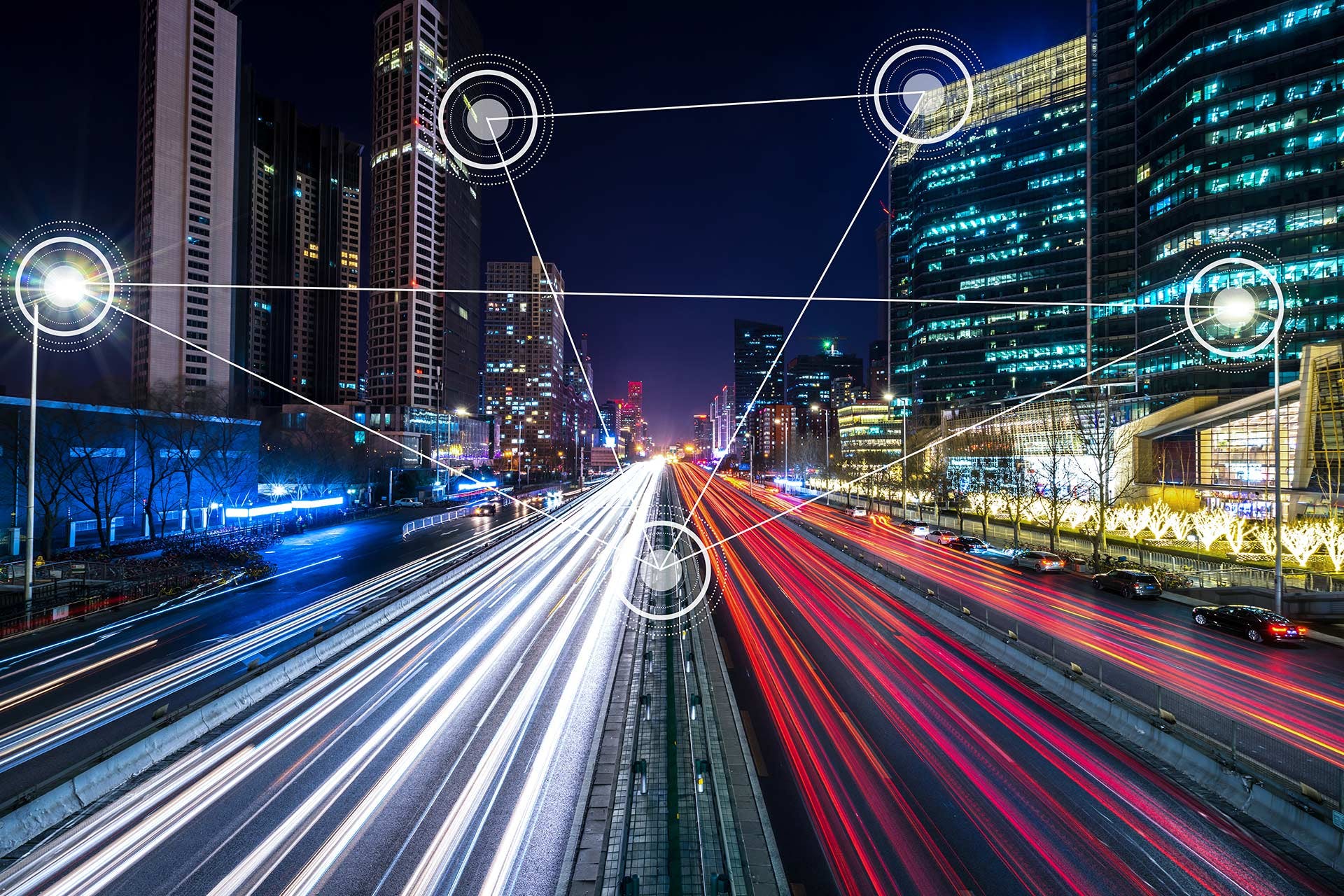 How We Advance Roadway Safety…
Training & Education
Innovation & Technical Services
Advocacy & Government Relations
This Photo by Unknown Author is licensed under CC BY-ND
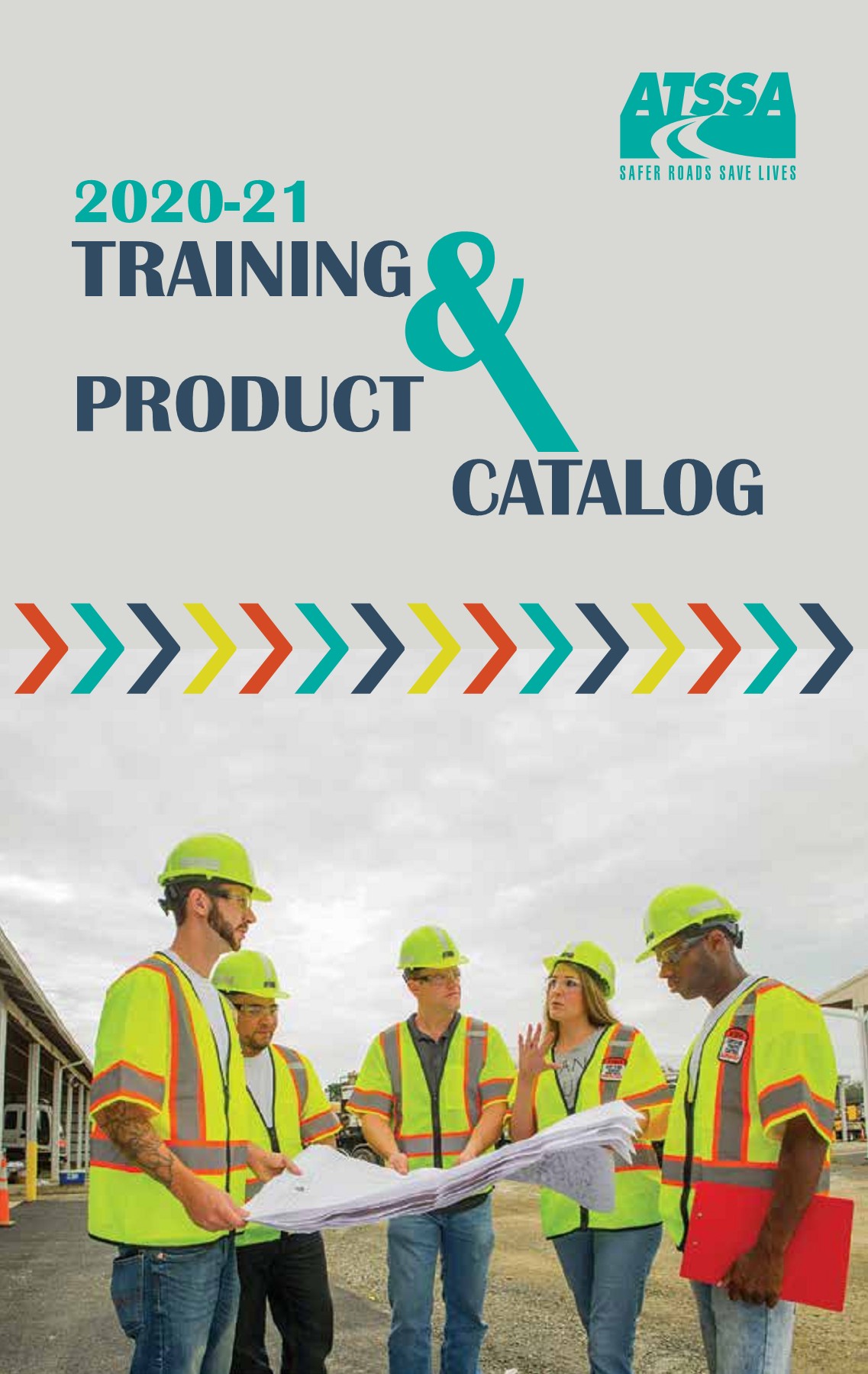 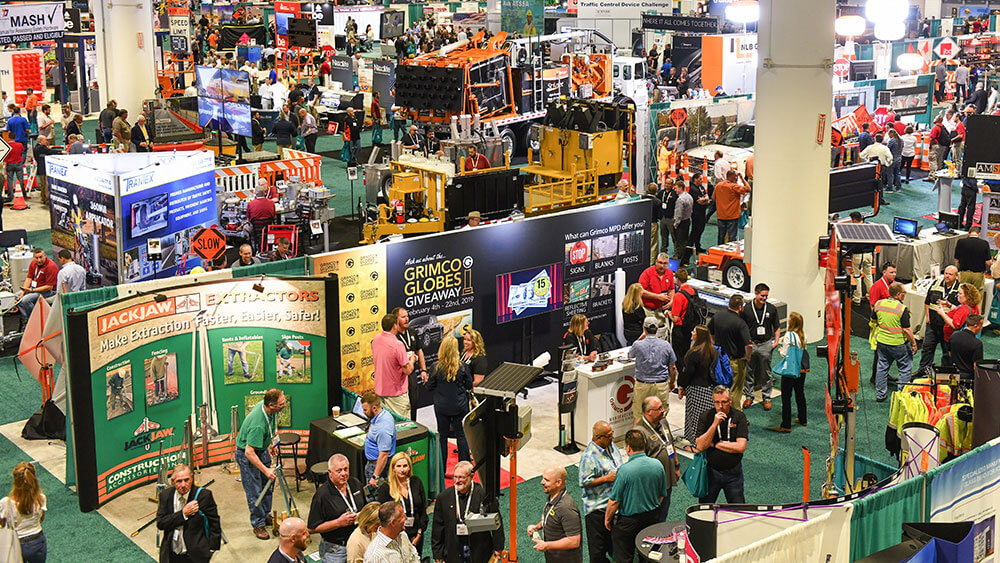 TRAINING & EDUCATION
Roadway Worker Safety Training & Certification
Workforce Development
Meetings & Traffic Expo
Safety Forums
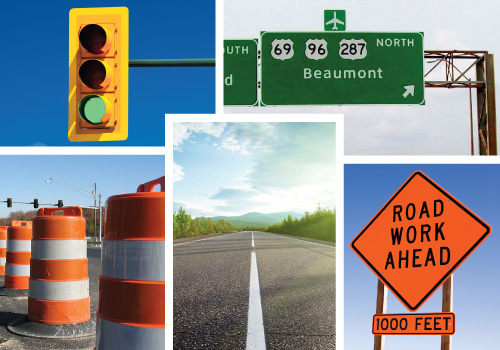 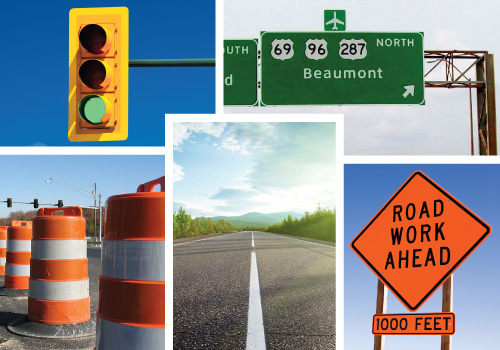 What’s New In Training?
Virtual, online and in-person opportunities
Flagger Certification
Traffic Control Technicians & Supervisors
Temporary Traffic Control Orientation
Pavement Marking Inspections 
State & Municipality Specific Courses
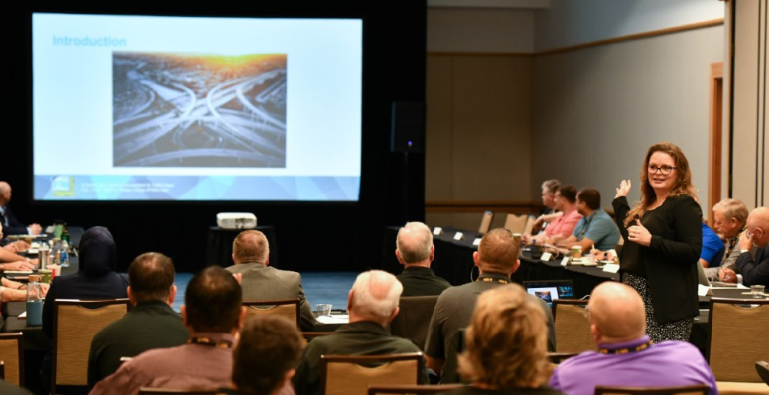 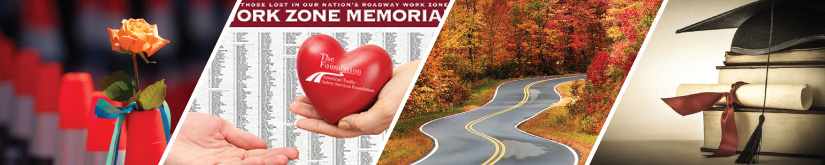 Roadway Worker Protection
New Council Formed with Focus on Education & Resources
ATSS Foundation
Roadway Worker Memorial
Scholarships
Teen driver education on work zones
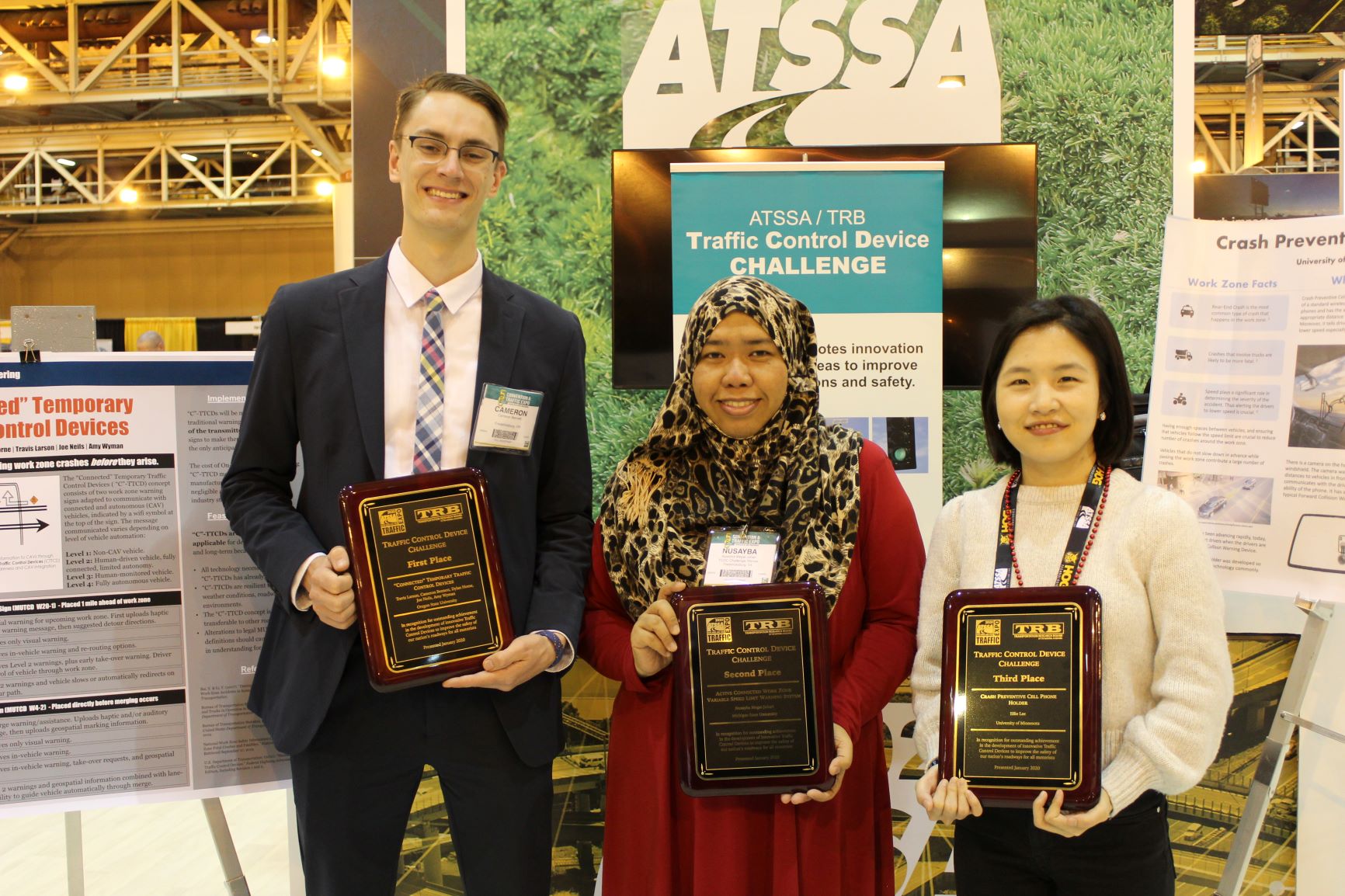 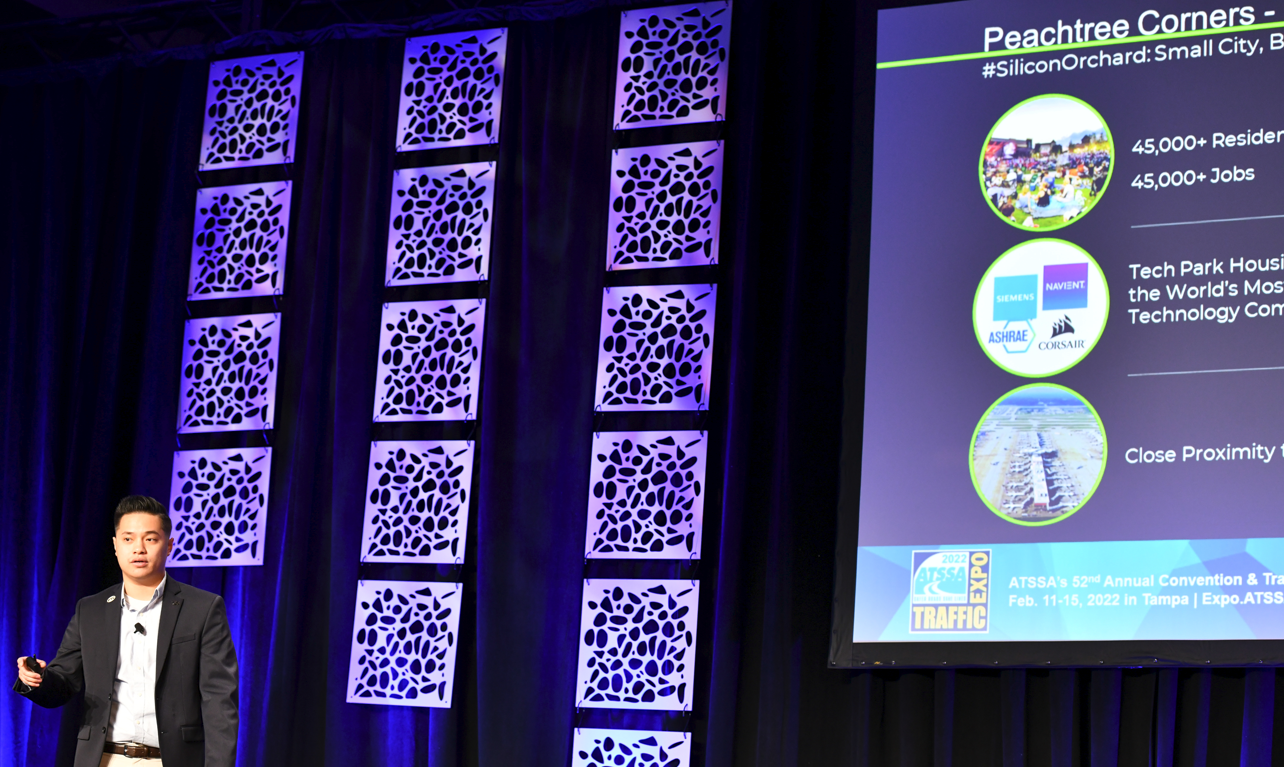 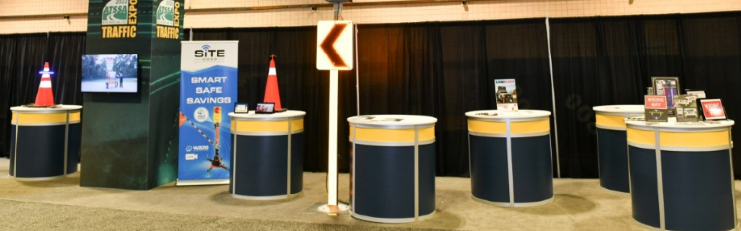 INNOVATION & TECHNICAL SERVICES
Roadway Safety Innovations
Traffic Control Device Student Challenge
Circle of Innovation
New Product Rollouts
Innovation Awards
INNOVATION AWARD WINNERS

Work Zone Safety
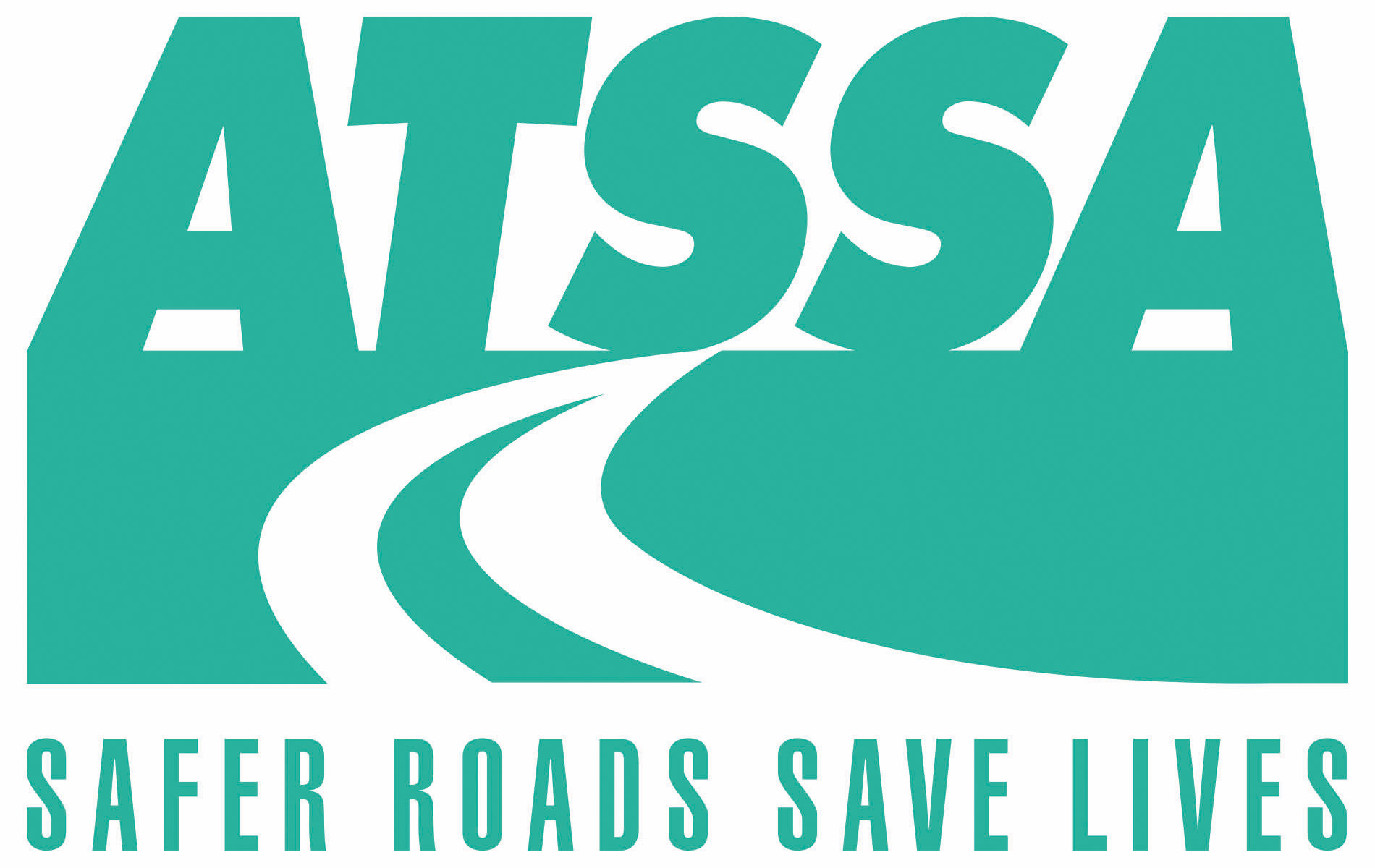 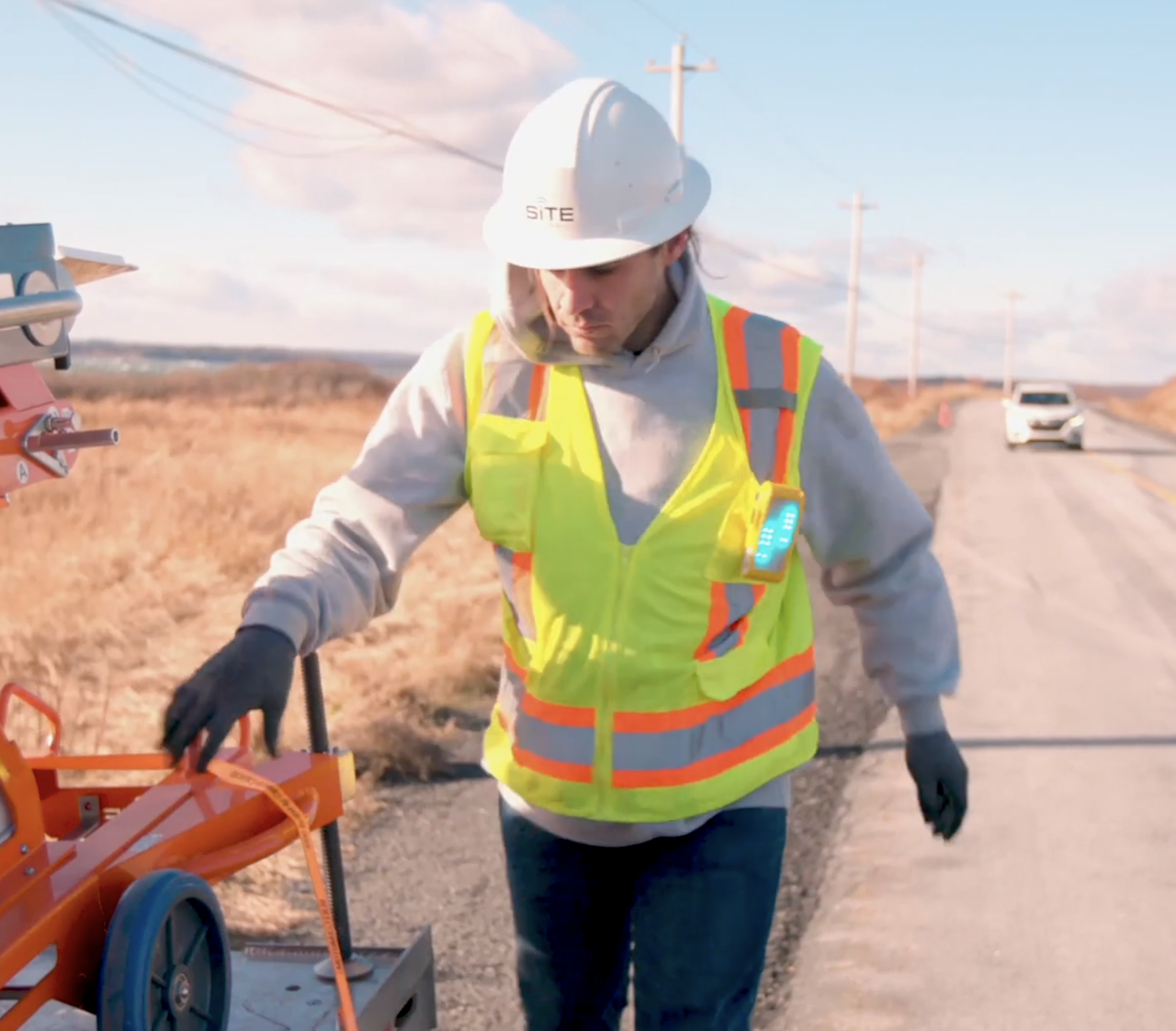 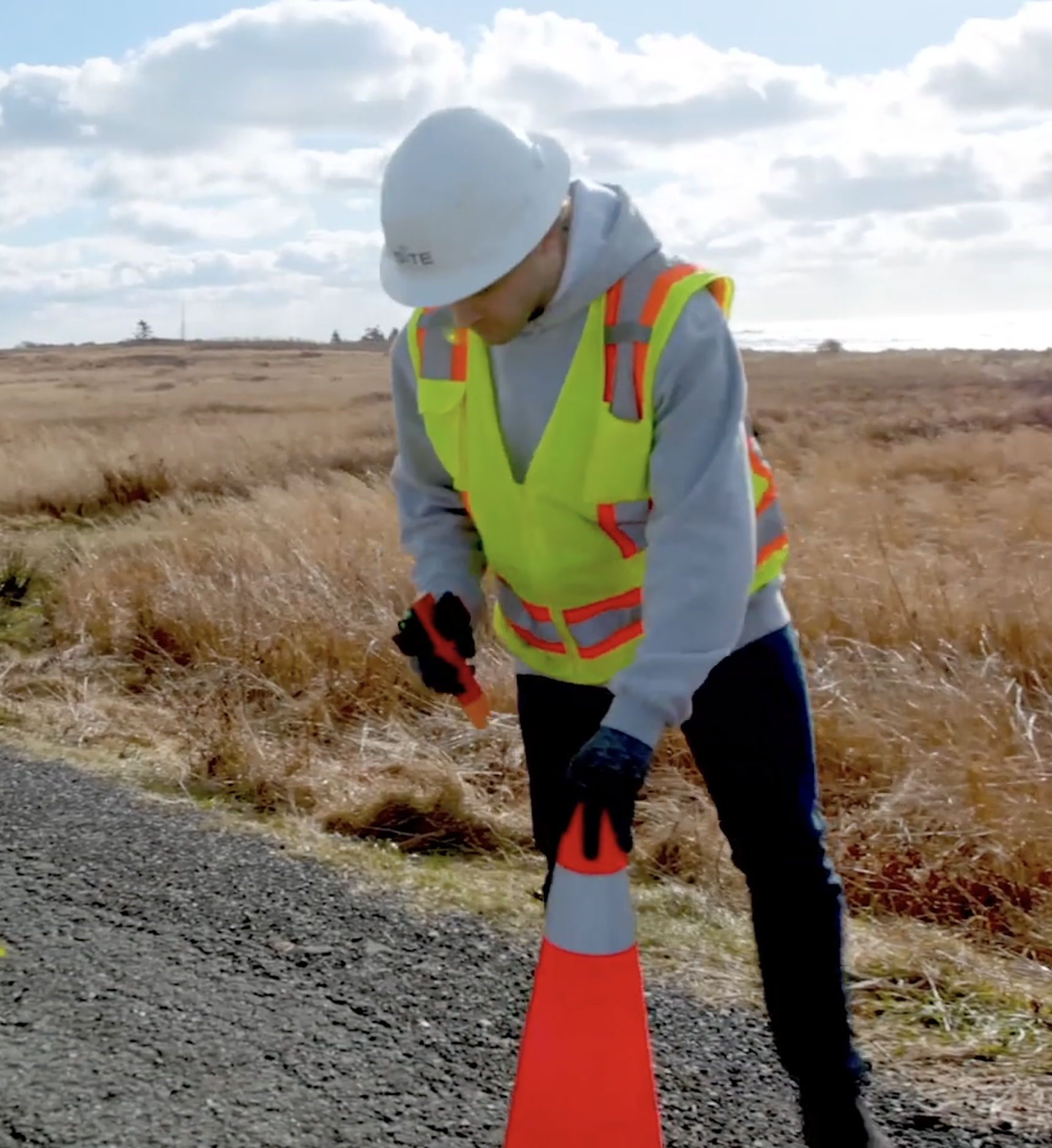 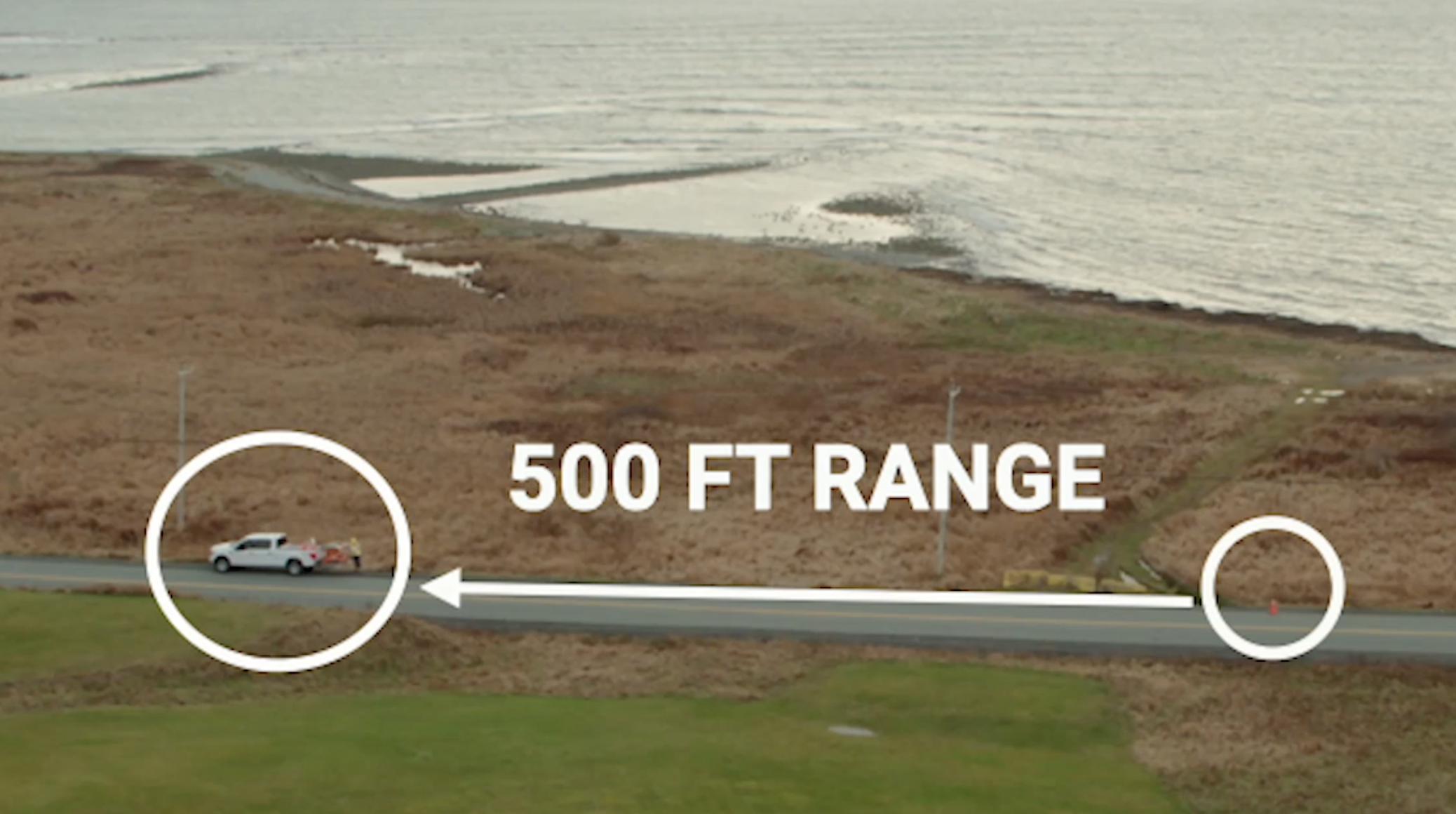 INNOVATION AWARD WINNERS
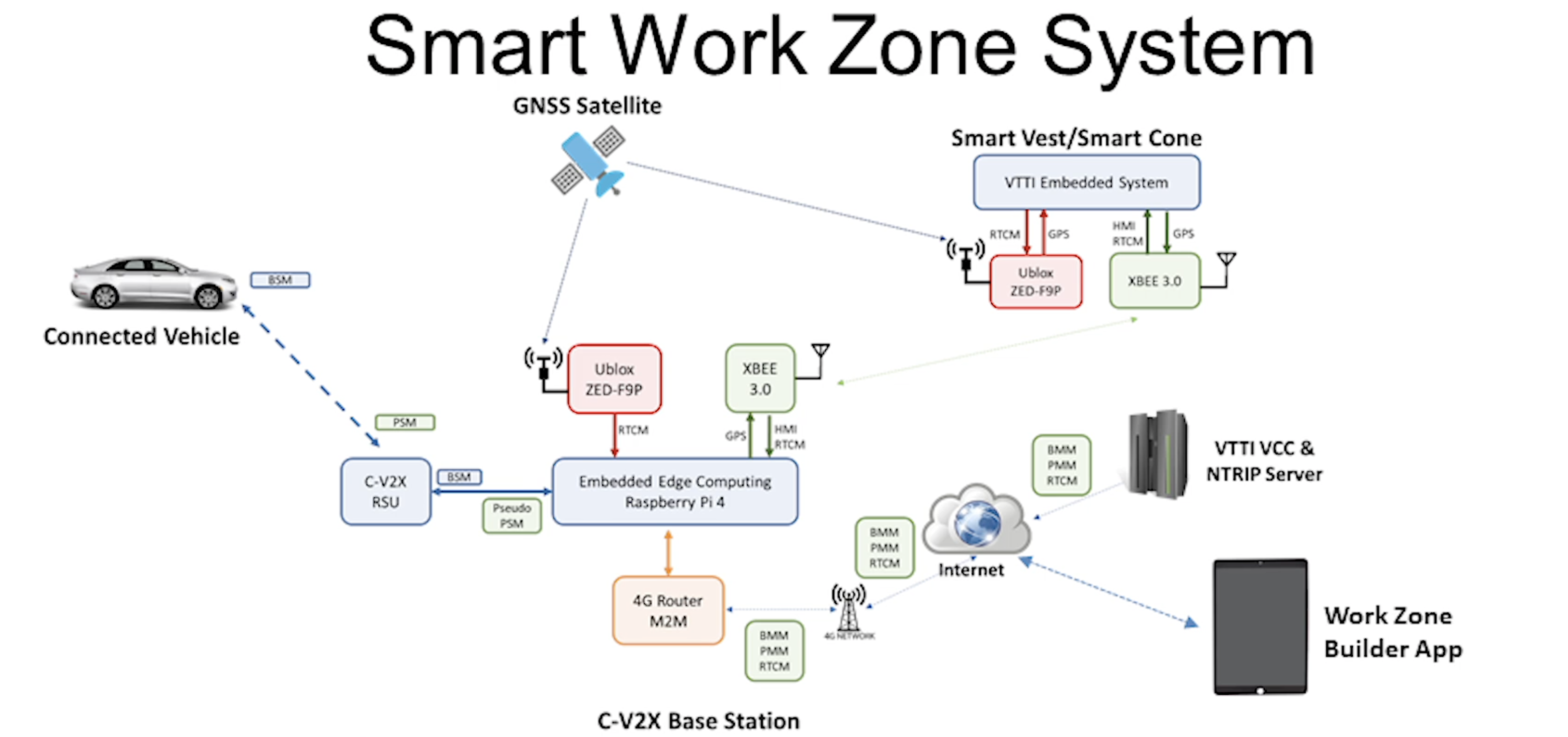 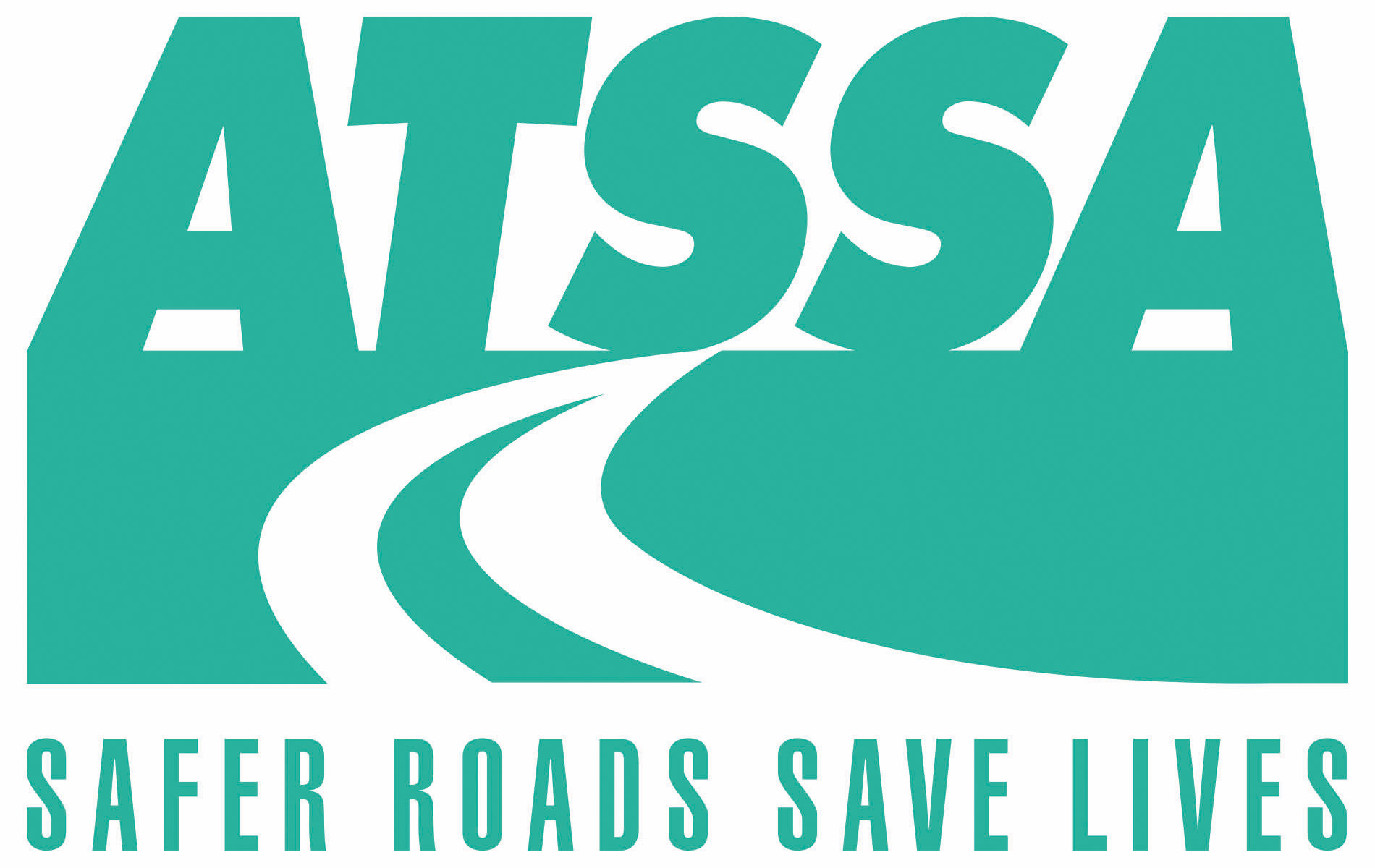 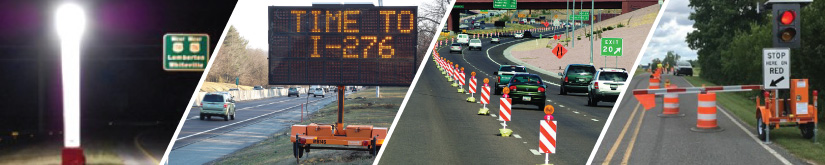 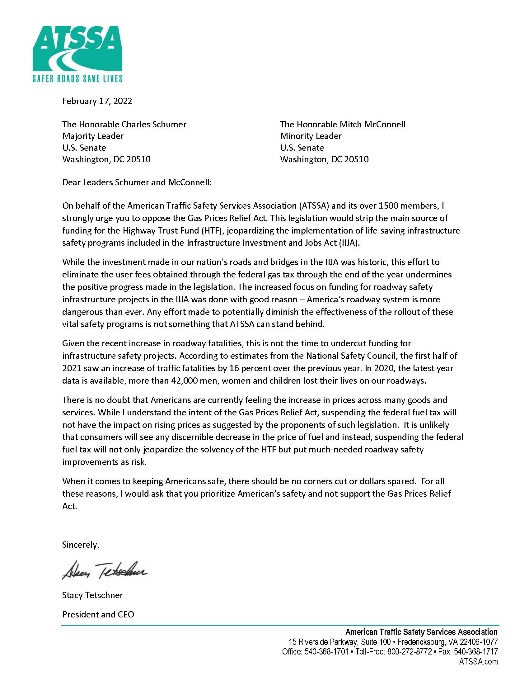 INNOVATION & TECHNICAL SERVICES
2.  Addressing Industry Issues
Material shortages
Major material and fuel cost increases

Ensuring roadway safety has a seat at the table
MUTCD revisions
LED Flicker Rate
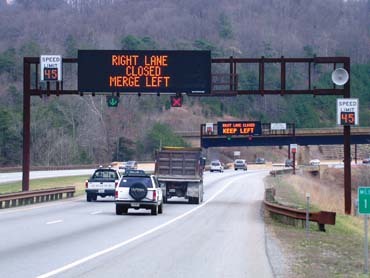 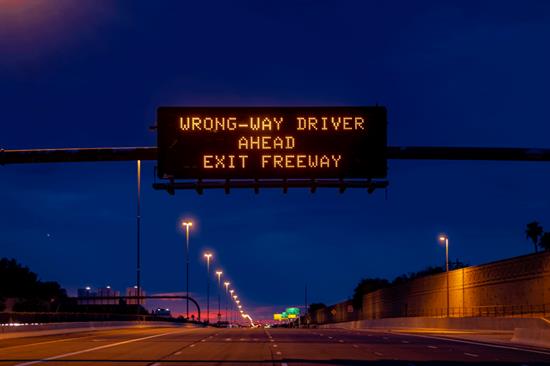 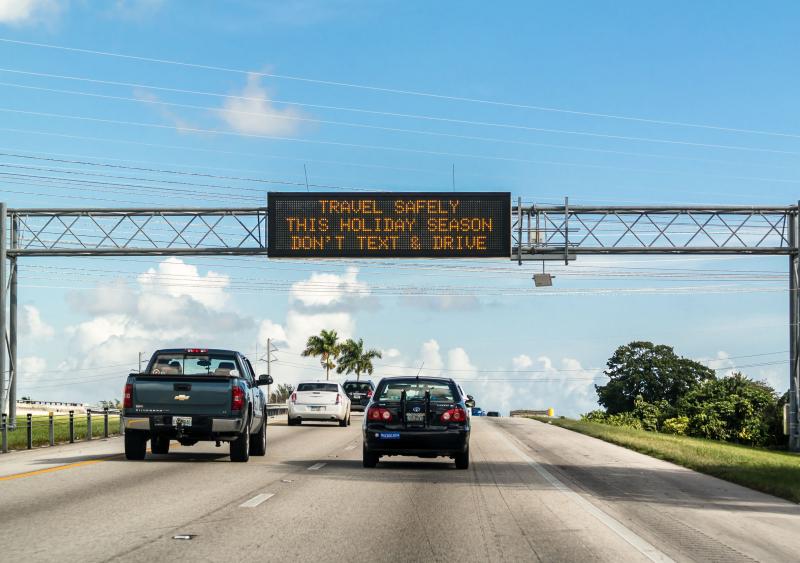 LED Flicker Rate

Safety Issue:  A light source (the LED) has a constant flicker even though the human eye sees it as a constant light.  The automated vehicles can't fully detect the light source as they are not on the same cycle/wave length and cannot detect one another.  The result:
the vehicle only sees a light source that blinks on and off
the vehicle only sees a variation of brightness and colors from a light source
the vehicle sees a banding effect that does not allow it to recognize signs/messages
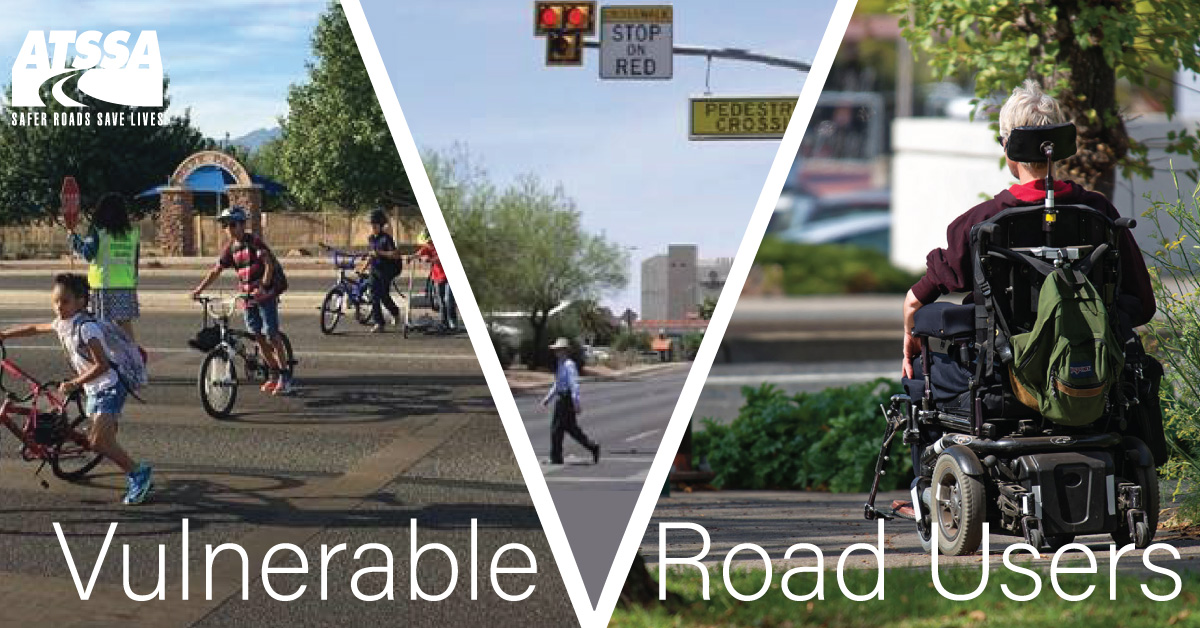 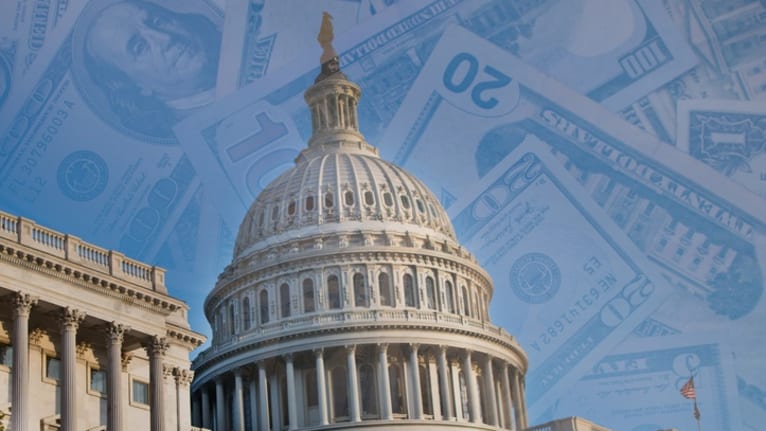 ADVOCACY AND GOVERNMENT RELATIONS
Advocating for roadway safety and funding at all levels
Buy America – clarity on definitions for construction materials, temporary devices, etc.
Gas Tax and Highway Funding
Arranging Congressional Site Visits
State Level Issues
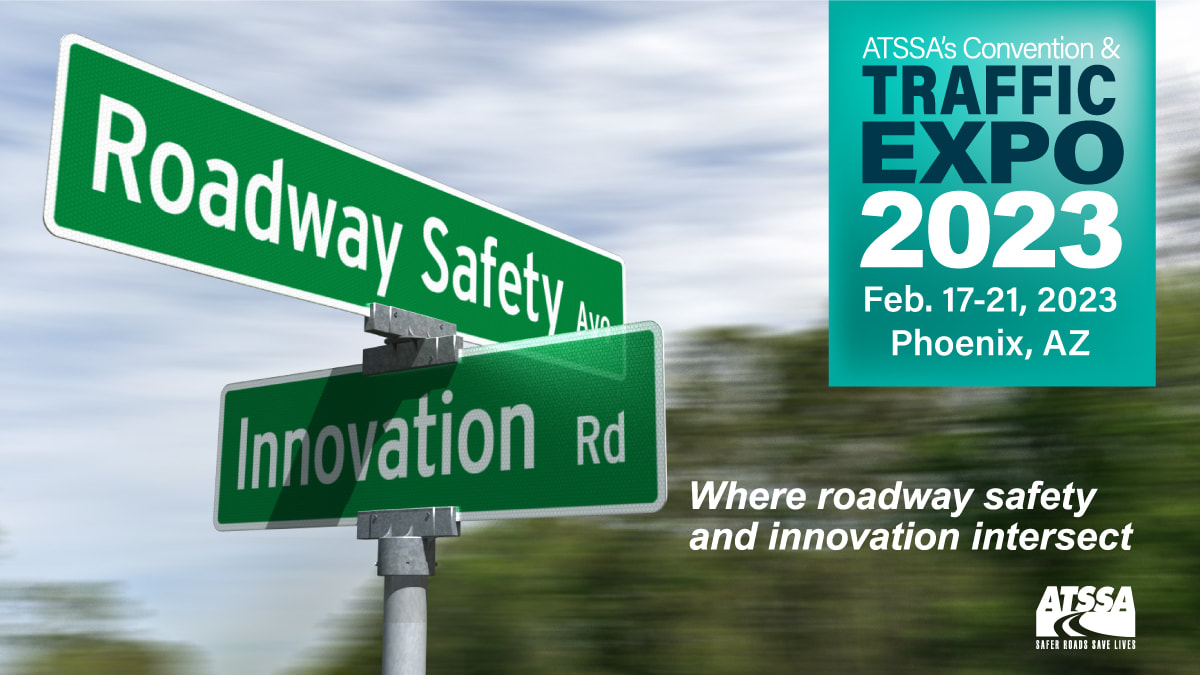 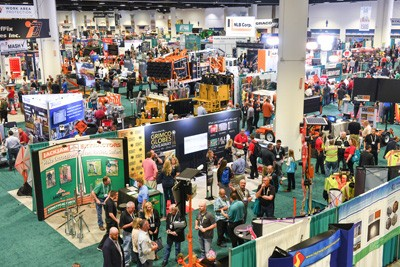 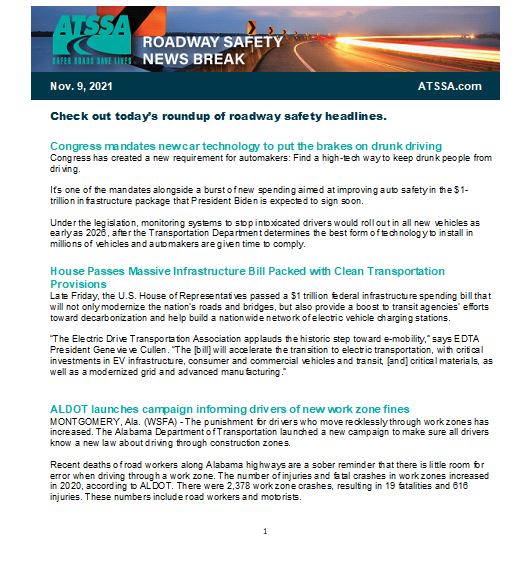 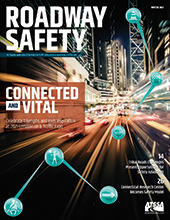 Connect with us…
Roadway Safety Magazine & Roadway Safety Newsbreak
www.atssa.com & LinkedIn
Attend the ATSSA Traffic Expo (Feb. 17-21,2023 – Phoenix, AZ)
East Coast Roadway Safety Summit (May 16-18, 2023 – Richmond, VA)